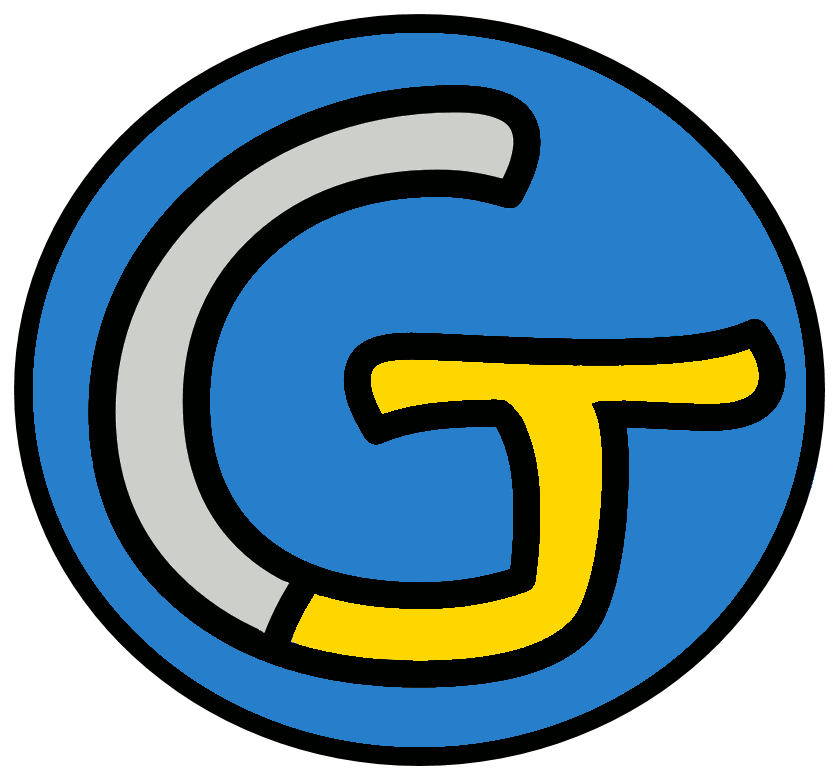 Mathématiques – Numération
Les grands nombres
 Écrire les nombres en lettres 2
Souvenons-nous...
Pour pouvoir écrire un nombre en lettres, il faut...
- Savoir écrire chaque mot du nombre.
- Appliquer les 3 règles d’orthographe.
1 - Mettre un tiret entre tous les mots du nombre.
2 - Mettre un -s à cent et à vingt seulement s’il n’y a rien après (et s’ils sont au pluriel).
3 - Ne jamais mettre de -s à mille : il est invariable.
Prenons quelques exemples au tableau.
12 812
....................................................

........................................................

.......................................................
douze-mille-huit-cent-douze
Prenons quelques exemples au tableau.
400 184
....................................................

........................................................

.......................................................
quatre-cent-mille-cent-quatre-vingt-quatre
Prenons quelques exemples au tableau.
18 320
....................................................

........................................................

.......................................................
dix-huit-mille-trois-cent-vingt
Prenons quelques exemples au tableau.
25 280
....................................................

........................................................

.......................................................
vingt-cinq-mille-deux-cent-quatre-vingts
Prenons quelques exemples au tableau.
30 600
....................................................

........................................................

.......................................................
trente-mille-six-cents
Maintenant, à vous de jouer !